Geog 301: Lecture 4
The value of spatial data
Again, portions swiped from Dr. Sterling Quinn
What the heck is spatial data?
Data tied to a location.
On earth
Mars
Anywhere.  Heck, I’ve even seen detailed maps of the human body.


Note  - GE has moon and mars.  So cool.
Computers view maps 
as collections of “layers”
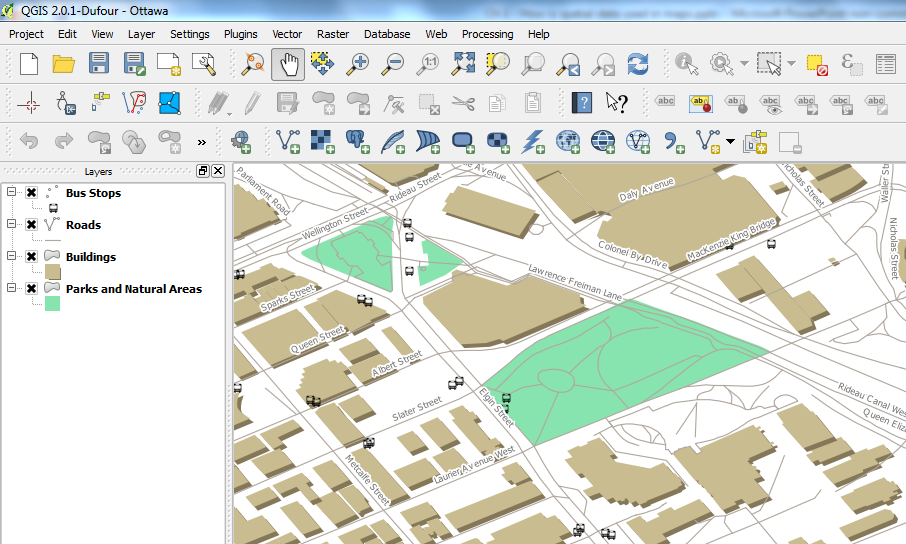 What to do with layers
Each layer is typically a spatial dataset
With geometry and attributes
Geometry is the location.  Attributes are the information about that location

Mapping software helps you select, simplify, classify, and symbolize your spatial data at all the needed scales
Where do I get spatial data 
to make these layers?
Obtaining spatial data
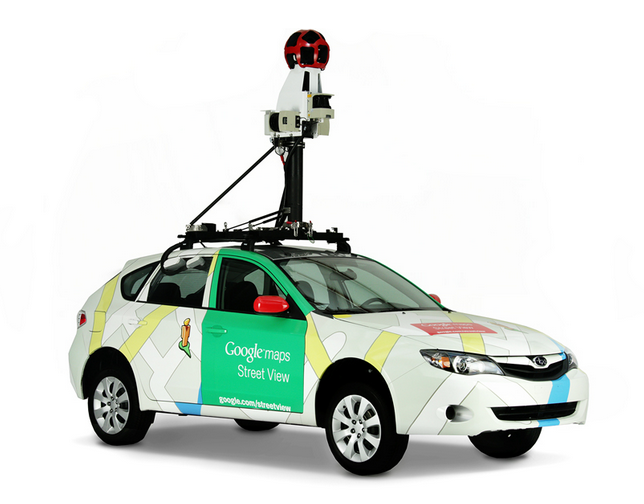 Get it from someone else
Paid
Free

Get it yourself

Much more on this later.  Much….
https://www.google.com/maps/about/behind-the-scenes/streetview/
…and what is a GIS?
Information System
Information System is a piece of technology that you use to work with particular kind of data:
Word, Excel, Gmail and Google Calendar (all examples of office automation technology)
Google search
Geographic Information System (GIS)
A Geographic Information System is technology that you use to store and work with geographic (spatial) data:
Esri ArcGIS (commercial)
QGIS (open source)
Oracle Spatial (database driven)
Google (?)

Systems like GIS also involve the people who use them
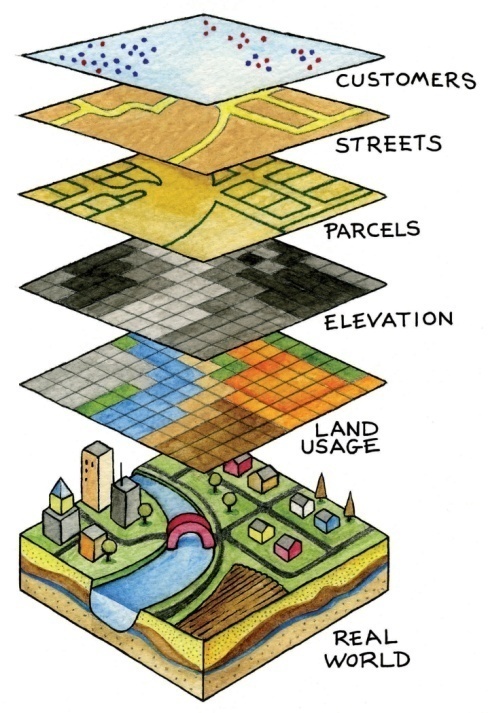 What do I do with a GIS?
Anything you can map!
Most users are government – town/city/county/state/agency/military.  Or subcontractors to them.
Often very much about data and data management.
Other users….  Let’s brainstorm a bit here.
Why does Google 
make maps?

Seriously.. They give this cool stuff out for free.
Spatial data is lucrative
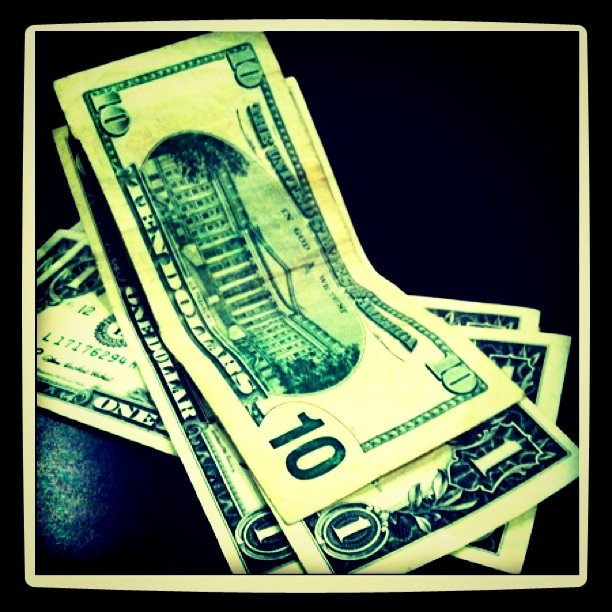 Spatial data is lucrative
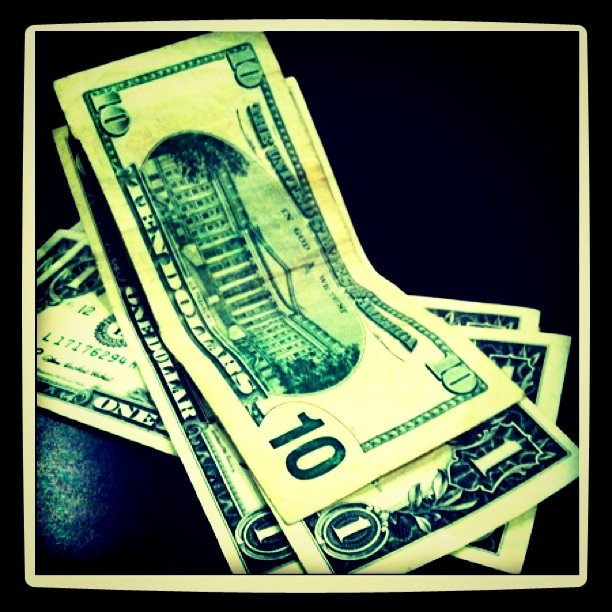 This is why apps beg you to tell them your location
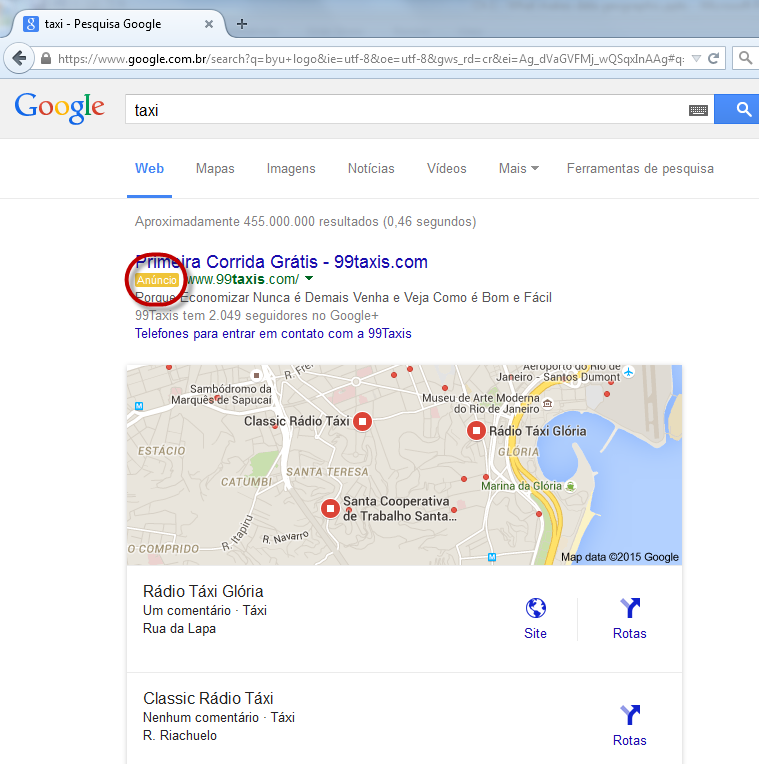 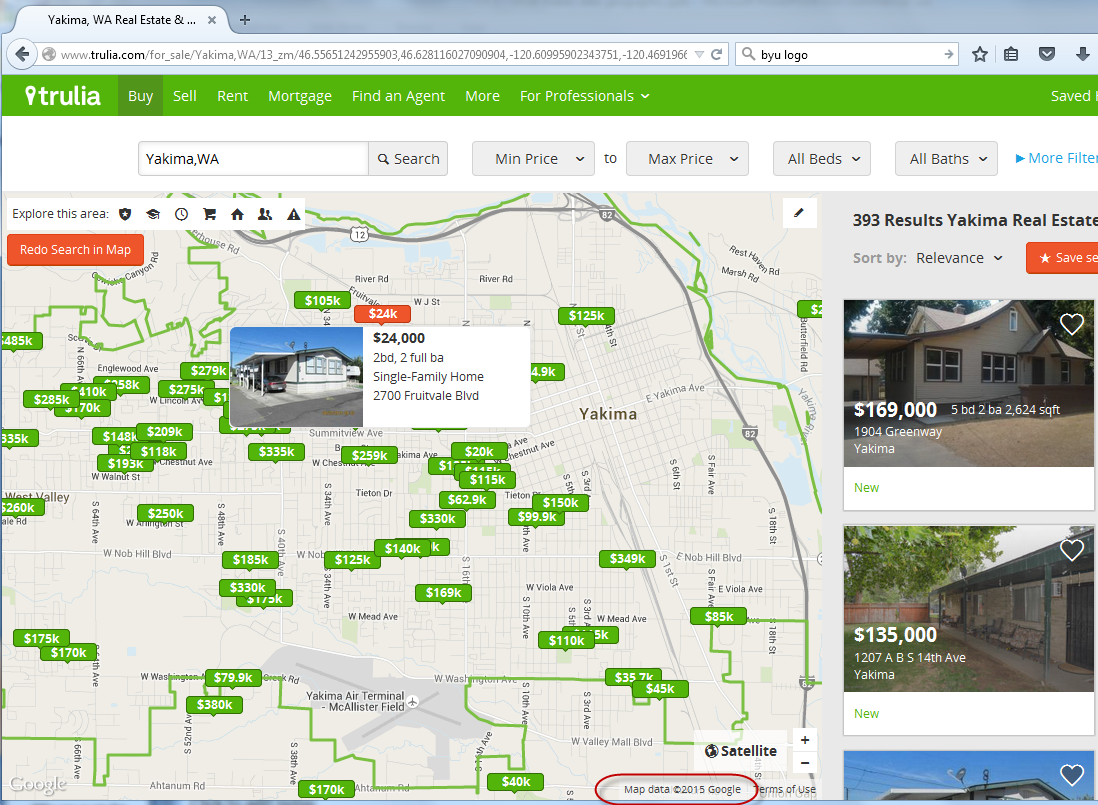 Spatial data is lucrative
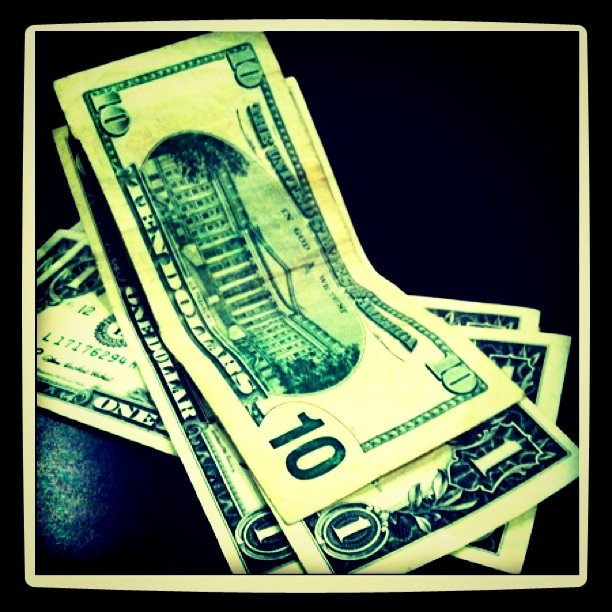 How has spatial data affected your own consumer or personal habits?
Map Volunteers?


Open street maps
www.giscorps.org
Spatial data is valuable to society
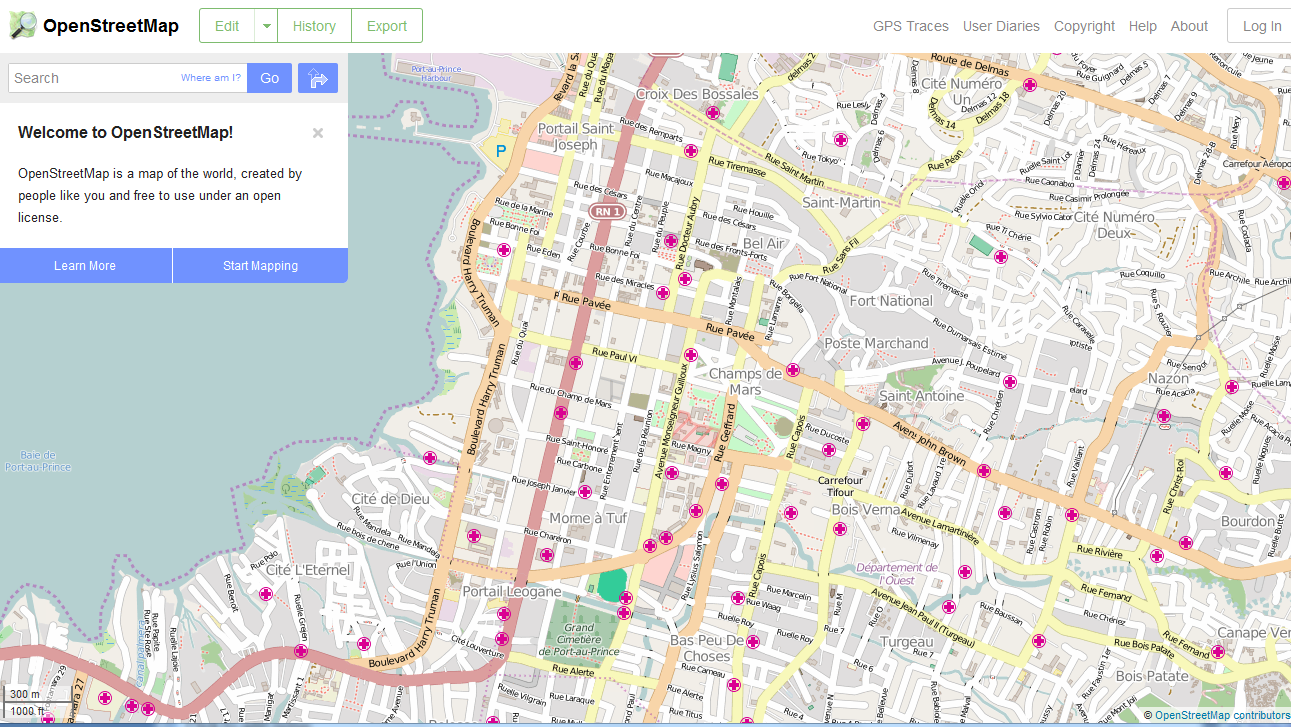 Spatial data is valuable to society
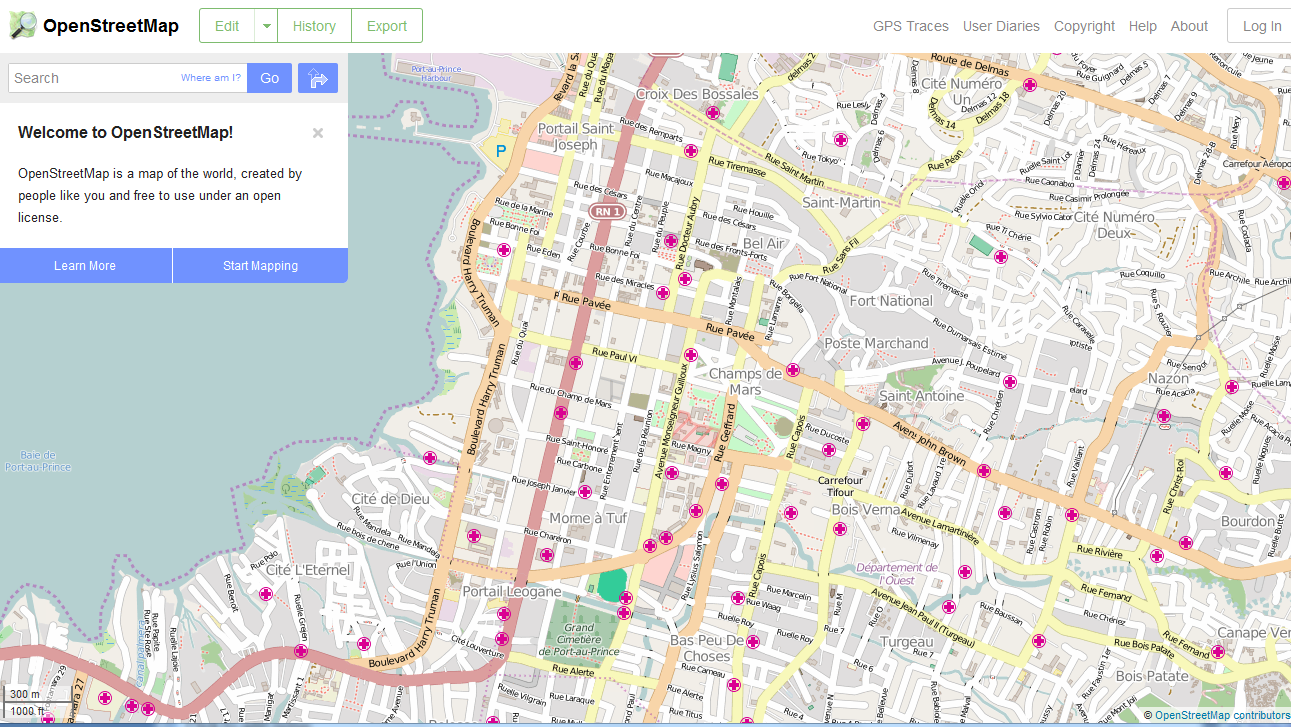 How has spatial data made your life better?
Mixing the two motives…

Value to society and making a buck.
Let’s talk about it a bit.
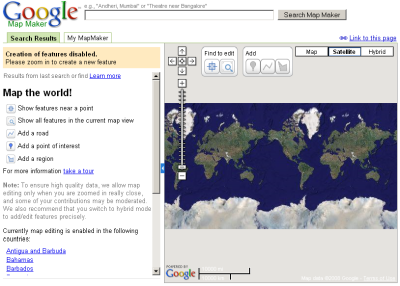 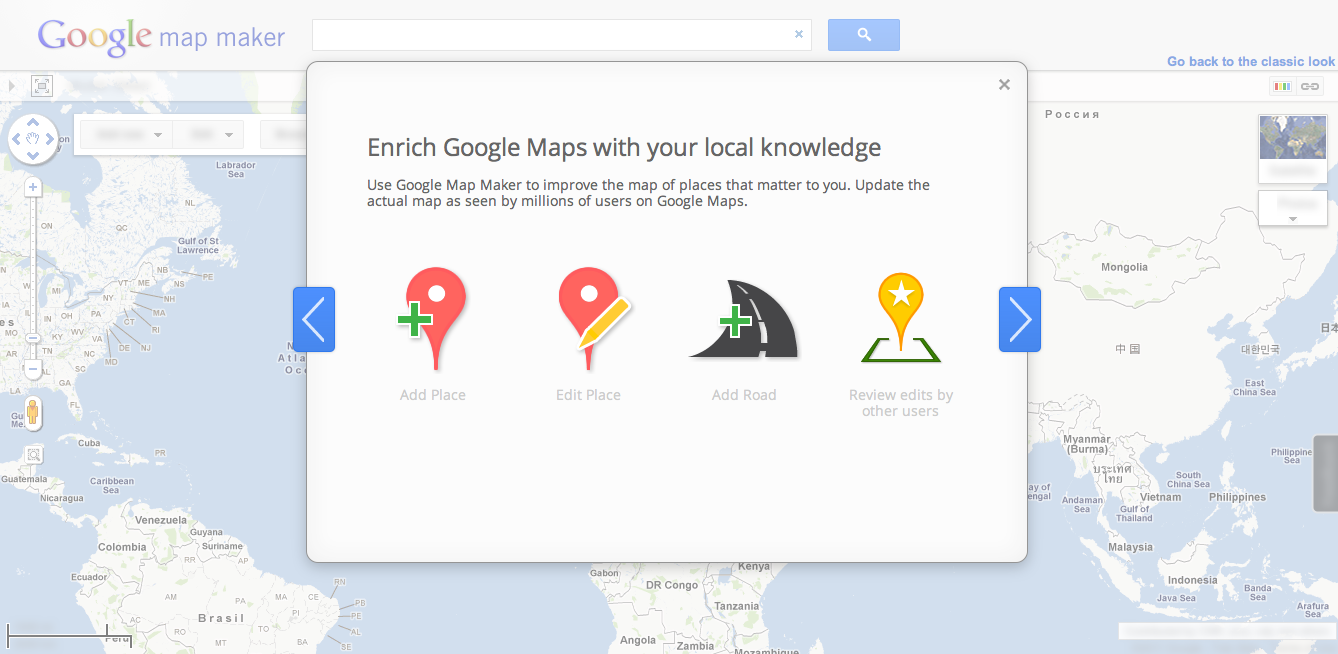 Sometime you screw up
http://www.huffingtonpost.com/2013/09/25/apple-maps-bad_n_3990340.html
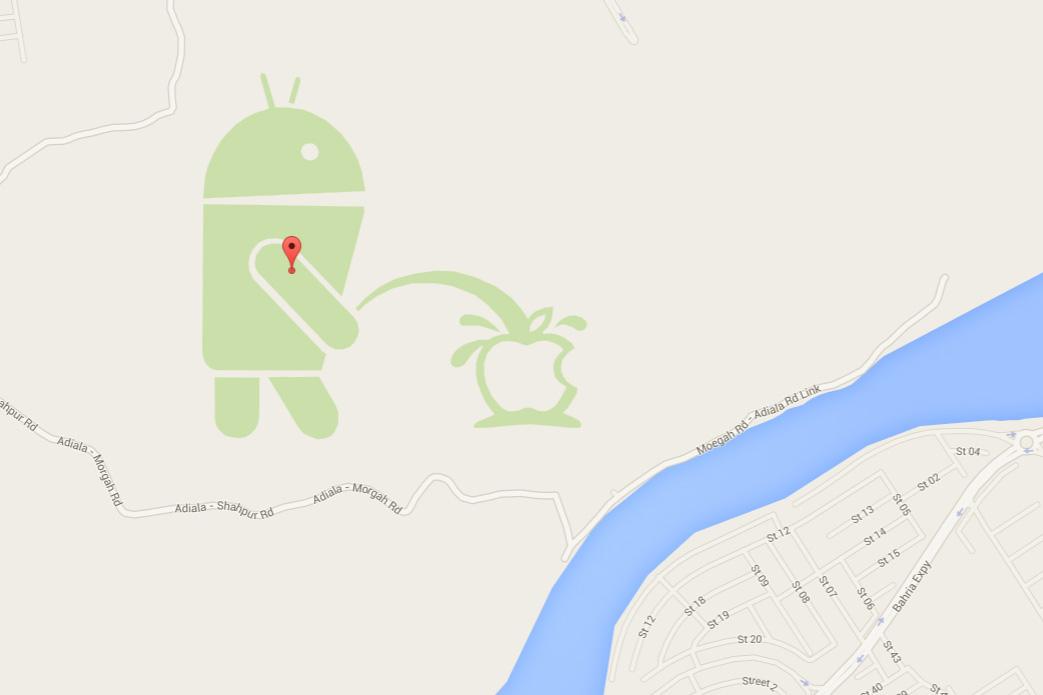 http://www.digitaltrends.com/mobile/google-suspends-map-maker-news/
Who uses an app that 
relies on location?
Could spatial data 
make your life worse?
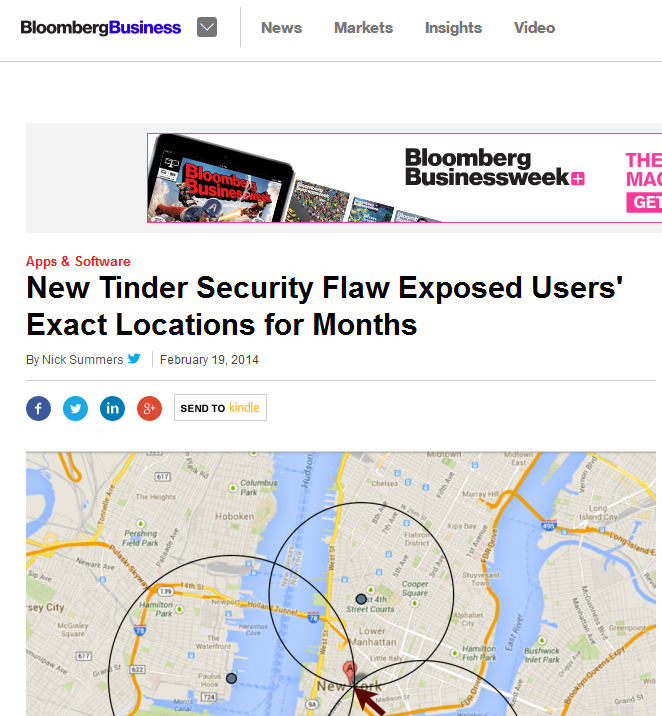 AshleyMadison.com, a site that helps married people cheat and whose slogan is “Life is Short, have an Affair,” recently put up a half million (Canadian) dollar bounty for information leading to the arrest and prosecution of the Impact Team — the name chosen by the hacker(s) who recently leaked data on more than 30 million Ashley Madison users. Here is the first of likely several posts examining individuals who appear to be closely connected to this attack.
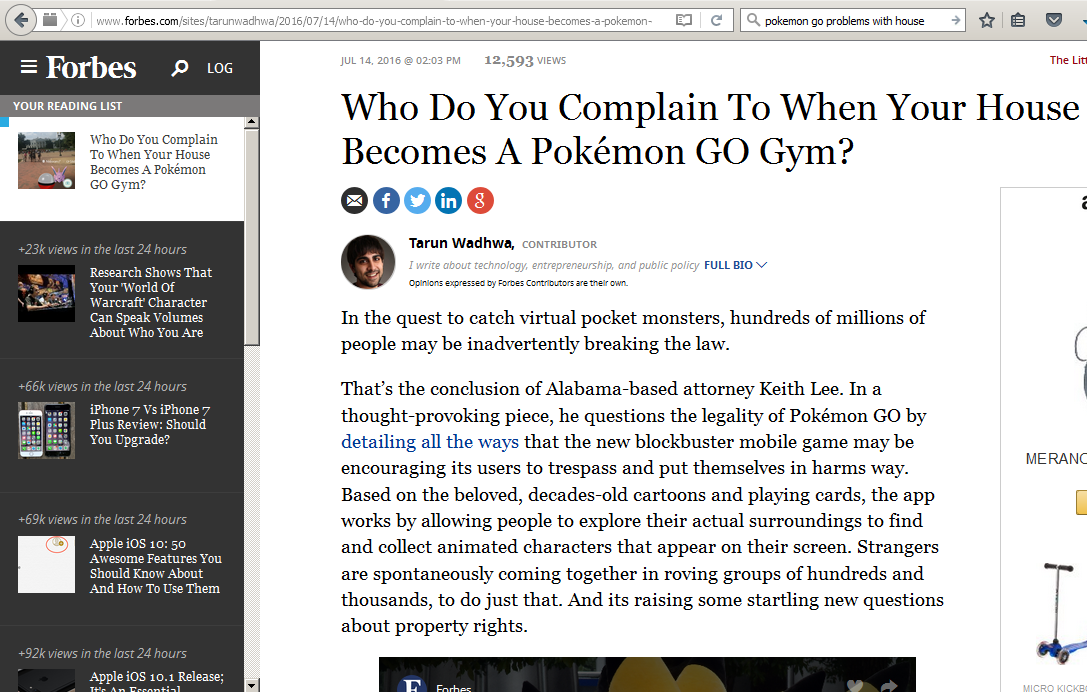 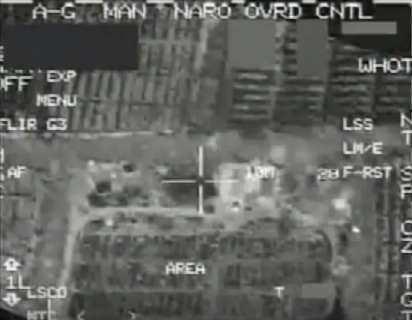 For better or worse, we live in a surveillance society.  However, you do have some options regarding what data you release and how.

Do the bennies outweigh the consequences?

Why?

Why not?

Talk.
Eratosthenes story.
A handful of interesting maps
Connected states of America http://senseable.mit.edu/csa/interact.html
Hate maps: https://www.splcenter.org/hate-map#s=WA and
British empire: https://commons.wikimedia.org/wiki/File:British_Empire_evolution3.gif
Antipodes: https://www.antipodesmap.com/
Worldmapper cartograms: http://www.worldmapper.org/display_extra.php?selected=417
David Rumsey https://www.davidrumsey.com/
Real time flight tracking https://www.flightradar24.com/46.98,-120.47/7 and ships: http://www.marinetraffic.com/en/ais/home/centerx:-11.9/centery:24.8/zoom:2
Mapping US linguistics http://www.businessinsider.com/22-maps-that-show-the-deepest-linguistic-conflicts-in-america-2013-6#
Winds: https://earth.nullschool.net/#current/wind/isobaric/1000hPa/orthographic=-72.71,6.91,425 and https://www.windyty.com/ and lightning: http://en.blitzortung.org/live_lightning_maps.php
Edumacation: http://didyouknowfacts.com/map-compares-state-country-similar-education-level/?utm_source=SOMEE&utm_medium=SOMEE&utm_campaign=SOMEE&utm_term=pubexchange-did_you_know-someecards
https://wheremightilive.com/map